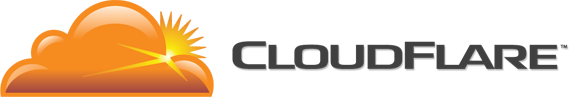 Turing’s Curse
July 26, 2013
John Graham-Cumming
A Long, Long TIME AGO...
The Mother of All Demos - 1968
What’s New?
I’ve got a bad feeling about this
Cloud Computing
Cloud Computing - 1966
1966 - 1968
Big Data
Big Data in 1955
1955 - 1968
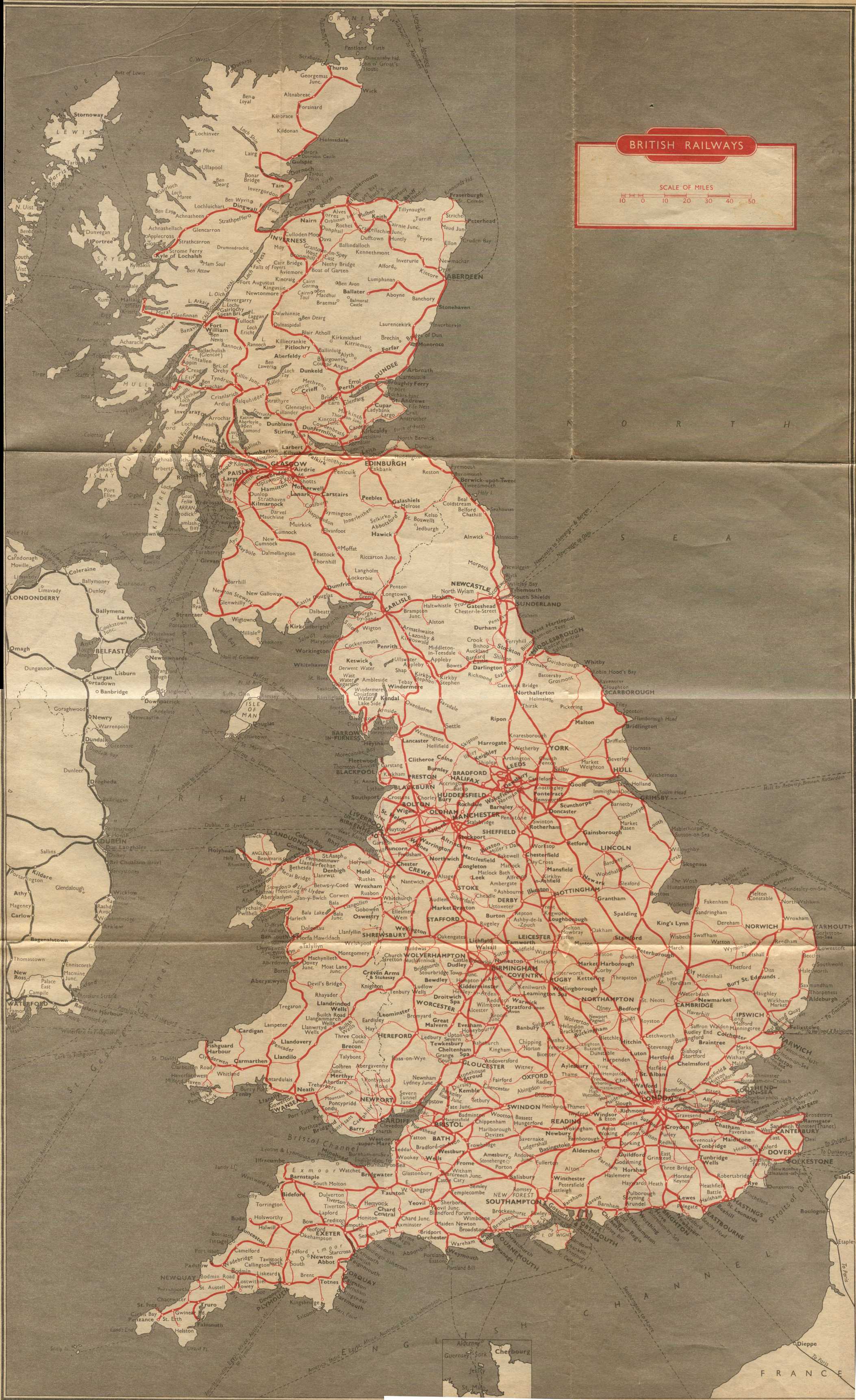 Virtual Machine Hypervisor
Virtual Machine Hypervisor - 1967
1955 - 1968
Hypertext
Hypertext - 1945
1945 - 1968
Hypertext with clickable links
Hypertext with clickable links - 1967
1945 - 1968
Markup Languages
Markup Languages
1945 - 1968
IBM Generalized Markup Language – 1960s
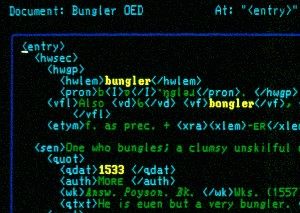 Fibre Optic Networking
Fibre Optic Networking - 1966
1945 - 1968
Wireless Networking
Wireless Networking – 1971
1945 - 1971
Ethernet
Ethernet - 1973
1945 - 1973
Solid state disks
SSDs – 4MB in 1976
1945 - 1976
ProcessOR Architecture
Processor Architecture
1945 - 1976
RISC (1960s Cray; 1980s)
CISC (1960s IBM mainframes)
Instruction and Data Caching (1960s; IBM System/360)
Instruction Pipelining and Prefetch (1961 IBM Stretch; 1979 8086)
Branch Prediction (1961 IBM Stretch)
Vector processor (1974 STAR-100)
INTERNETWORKING
Internetworking
1945 - 1976
Chat – 1967 (NLS later Unix Talk)
File Transfer – 1971 (FTP)
Email – 1971 (host to host)
Remote Procedure Calls – 1975 (RFC 707)
Graphical User Interface
GUI – Xerox 8010 (1981)
1945 - 1981
GUI – Apple Lisa (1983)
1945 - 1983
1945 - 1983
Internet
TCP/IP – 1983
1945 - 1983
Functional Programming
LISP – 1958
APL - 1964
ML – 1973
1945 - 1983
Object Oriented Programming
Simula 1 – 1967
C++ - 1979
Smalltalk - 1980
1945 - 1983
Concurrent Programming
CSP – 1978
Ada - 1979
Occam – 1983
1945 - 1983
Event Driven Programming
PL/1 - 1966
1945 - 1983
Declarative Languages
SQL – 1979
Regular Expressions – 1970s
HIGH WATER MARK is (ROUGHLY) 1983
IMPLICATIONS
The thing you are DOING HAS BEEN DONE BEFORE
There’s great value in computer science education
WE ARE IN THE AGE OF GREAT PRODUCTIVITY
Be thankful all that stuff’s been invented already
we have YET to conquer unreliability
Ada Lovelace (1840s)
Grace Hopper (1947)
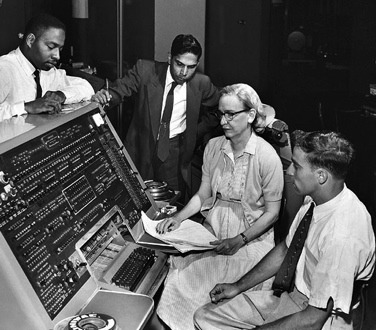 Maurice Wilkes (1950s)
As soon as we started programming, we found to our surprise that it wasn't as easy to get programs right as we had thought. Debugging had to be discovered. I can remember the exact instant when I realized that a large part of my life from then on was going to be spent in finding mistakes in my own programs.
Donald Knuth (1990s)
Question from audience: “Which programming language do you prefer Java or C++?”
Knuth: “Which has the better debugger?”
Turing’s Curse
1936: There is no program that, given a description of an arbitrary computer program, can decide whether the program finishes running or continues to run forever.
Work on RELIABILITY
Help programmers make fewer mistakes
Help programmers find their mistakes